19 декабря 2024 года
пгт.  Мотыгино
Администрация 
Мотыгинского района
Деятельность органа опеки и попечительства 
по осуществлению надзора 
за деятельностью опекунов, попечителей и организаций, в которые помещены под надзор недееспособные или не полностью дееспособные граждане.
 
Особенности установления и осуществления опеки или попечительства над совершеннолетними подопечными их  близкими родственниками.
Бабушки и дедушки, родители, супруги, совершеннолетние дети, совершеннолетние внуки, братья и сестры совершеннолетнего подопечного имеют преимущественное право быть его опекунами или попечителями перед всеми другими лицами.
Материнство и детство, семья находятся под защитой государства.
Федеральный закон 
от 24.04.2008 № 48-ФЗ
«Об опеке и попечительстве»
 пункт 5 статьи 10
Гражданский кодекс РФ статья 35
Конституция РФ           пункт 1 статья 38
Опекун или попечитель назначается органом опеки и попечительства по месту жительства лица, нуждающегося в опеке или попечительстве, в течение месяца с момента, когда указанным органам стало известно о необходимости установления опеки или попечительства над гражданином. При наличии заслуживающих внимания обстоятельств опекун или попечитель может быть назначен органом опеки и попечительства по месту жительства опекуна (попечителя). 
Назначение опекуна или попечителя может быть оспорено в суде заинтересованными лицами.
Опекунами и попечителями могут назначаться только совершеннолетние дееспособные граждане. Не могут быть назначены опекунами и попечителями граждане, лишенные родительских прав, а также граждане, имеющие на момент установления опеки или попечительства судимость за умышленное преступление против жизни или здоровья граждан.
Опекун или попечитель может быть назначен только с его согласия. При этом должны учитываться его нравственные и иные личные качества, способность к выполнению обязанностей опекуна или попечителя, отношения, существующие между ним и лицом, нуждающимся в опеке или попечительстве, а если это возможно - и желание подопечного.
2
ПОСТАНОВЛЕНИЕ ПРАВИТЕЛЬСТВА РОССИЙСКОЙ ФЕДЕРАЦИИОТ 17 НОЯБРЯ 2010 ГОДА № 927
(В редакции постановления Правительства Российской Федерации 
от 21.12.2018 № 1622 )
3
Правила подбора, учета и подготовки граждан, выразивших желание 
стать опекунами или  попечителями совершеннолетних недееспособных или не полностью дееспособных граждан
мать
сестра
бабушка
внучка
дочь
брат
дедушка
отец
сын
внук
4
ПЕРЕЧЕНЬ ДОКУМЕНТОВ КОТОРЫЕ НЕОБХОДИМО ПРЕДСТАВИТЬ ДЛЯ 
УСТАНОВЛЕНИЯ ОПЕКИ ИЛИ ПОПЕЧИТЕЛЬСТВА
документы, подтверждающие родство
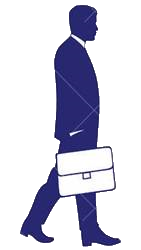 5
ПЕРЕЧЕНЬ ДОКУМЕНТОВ, ЗАПРАШИВАЕМЫЕ ОРГАНОМ ОПЕКИ И ПОПЕЧИТЕЛЬСТВА В ПОРЯДКЕ  МЕЖВЕДОМСТВЕННОГО ИНФОРМАЦИОННОГО ВЗАИМОДЕЙСТВИЯ
заключение об отсутствии фактов ненадлежащего обращения близкого родственника  с  подопечным в период до достижения им возраста 18 лет
Управление пенсионного фонда Российской Федерации (государственное учреждение) в Таймырском Долгано-Ненецком муниципальном районе (межрайонное) Красноярского края
справка, подтверждающая получение пенсии
справка об отсутствии у гражданина судимости за умышленное преступление против жизни и здоровья граждан
Информационный центр главного Управления МВД России по Красноярскому краю
справка о соответствии жилых помещений санитарным и техническим правилам и нормам
Территориальный отдел Управления Роспотребнадзора по Красноярскому краю в г. Норильске
выписка из домовой (поквартирной) книги с места жительства  или иной документ, подтверждающий право пользования  жилым помещением
либо право собственности на жилое помещение,  и
копию финансового лицевого счета с места жительства
Организациям, предоставляющим коммунальные услуги
Органы опеки и попечительства в отношении несовершеннолетних
в отношении близкого родственника
6
ПРИНЯТИЕ РЕШЕНИЯ О НАЗНАЧЕНИИ ОПЕКУНА ИЛИ ПОПЕЧИТЕЛЯ
Производится обследование условий жизни близкого родственника
Гражданин
Производится обследование условий жизни
Близкий родственник**
Оцениваются условия, личные качества и мотивы заявителя, способность его к выполнению обязанностей опекуна, а также отношения, сложившиеся между членами его семьи
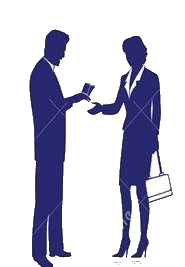 Выдается заключение о возможности гражданина быть опекуном
Решение о назначении опекуна или попечителя
Ставиться на учет в качестве гражданина, выразившего желание стать опекуном
Подбирается подопечный
7
ПРИКАЗ МИНИСТЕРСТВА  ЗДРАВООХРАНЕНИЯ И СОЦИАЛЬНОГО РАЗВИТИЯ
РОССИЙСКОЙ ФЕДЕРАЦИИ  ОТ  08.08.2011  № 891н
Журнал
             учета граждан, выразивших желание стать опекунами
             или попечителями совершеннолетних недееспособных
                   или не полностью дееспособных граждан
    Начат: ____________
    Окончен: __________
8
ПРАВИЛА ОСУЩЕСТВЛЕНИЯ ПРОВЕРКИ УСЛОВИЙ ЖИЗНИ НЕДЕЕСПОСОБНЫХ 
ГРАЖДАН, СОБЛЮДЕНИЯ ОПЕКУНАМИ ПРАВ И ЗАКОННЫХ ИНТЕРЕСОВ НЕДЕЕСПОСОБНЫХ ГРАЖДАН, ОБЕСПЕЧЕНИЯ СОХРАННОСТИ ИХ ИМУЩЕСТВА, 
А ТАКЖЕ ВЫПОЛНЕНИЯ ОПЕКУНАМИ ИЛИ ПОПЕЧИТЕЛЯМИ ТРЕБОВАНИЙ К ОСУЩЕСТВЛЕНИЮ СВОИХ ПРАВ И ИСПОЛНЕНИЮ СВОИХ ОБЯЗАННОСТЕЙ
Гражданин
ПЛАНОВЫЕ ПРОВЕРКИ
ВНЕПЛАНОВЫЕ ПРОВЕРКИ
1 раз в течение первого месяца;
1 раз в 3 месяца в течение первого года;
 1 раз в 6 месяцев в течение второго года и последующих лет
При изменение места жительства подопечного в течение 3 дней со дня получения личного дела;
 При поступлении сведений о ненадлежащем исполнении опекунами своих обязанностей либо о нарушении его прав
Составление  Акта о проверке в 2-х экз. 
в течение 
10 дней
Направление акта опекуну или попечителю 
в течение 3 дней
Хранение Акта о проверке в личном деле подопечного
Утверждение руководителем
Акта о проверке
9
ПРАВИЛА ОСУЩЕСТВЛЕНИЯ ПРОВЕРКИ УСЛОВИЙ ЖИЗНИ НЕДЕЕСПОСОБНЫХ 
ГРАЖДАН, СОБЛЮДЕНИЯ ОПЕКУНАМИ ПРАВ И ЗАКОННЫХ ИНТЕРЕСОВ НЕДЕЕСПОСОБНЫХ ГРАЖДАН, ОБЕСПЕЧЕНИЯ СОХРАННОСТИ ИХ ИМУЩЕСТВА, 
А ТАКЖЕ ВЫПОЛНЕНИЯ ОПЕКУНАМИ ИЛИ ПОПЕЧИТЕЛЯМИ ТРЕБОВАНИЙ К ОСУЩЕСТВЛЕНИЮ СВОИХ ПРАВ И ИСПОЛНЕНИЮ СВОИХ ОБЯЗАННОСТЕЙ
Близкий родственник**
ПЛАНОВЫЕ ПРОВЕРКИ
**Совместно проживающий с подопечным не менее 10 лет на дату подачи заявления
ВНЕПЛАНОВЫЕ ПРОВЕРКИ
1 раз в течение 
первого года;

1 раз в 3 года в течение последующих лет
При изменение места жительства подопечного в течение 3 дней со дня получения личного дела;
 При поступлении сведений о ненадлежащем исполнении опекунами своих обязанностей либо о нарушении его прав
Составление  Акта о проверке в 2-х экз. 
в течение 
10 дней
Направление акта опекуну или попечителю 
в течение 3 дней
Хранение Акта о проверке в личном деле подопечного
Утверждение руководителем
Акта о проверке
10
Форма отчета опекуна о хранении, об использовании имущества совершеннолетнего недееспособного гражданина и управлении этим имуществом утверждена постановлением Правительства Российской Федерации от 17.10.2010 N 927
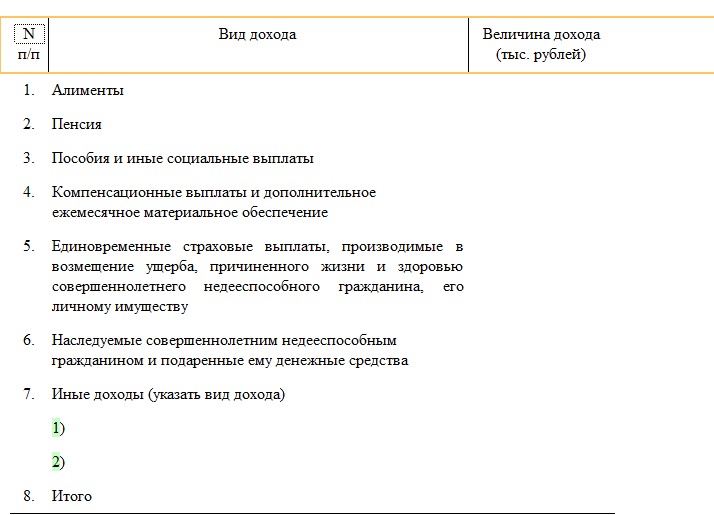 <*> В случае если отчет заполняется опекуном - близким родственником, из числа лиц, указанных в пункте 4(1) Правил , выразивших желание стать опекунами или попечителями совершеннолетних недееспособных или не полностью дееспособных граждан, утвержденных постановлением Правительства Российской Федерации от 17.10.2010 N 927, пункты 2 и 3 сведений о доходах совершеннолетнего недееспособного гражданина не заполняются.
11
Распоряжение имуществом подопечного
12
Благодарю за внимание
Ведущий специалист по опеке и попечительству совершеннолетних недееспособных граждан администрации Мотыгинского района 

М. В. Любарская
13